性別平等教育
宣導
國小 高年級 模組
臺南市政府教育局學生輔導諮商中心
資料提供:勵馨基金會公民對話部倡議組
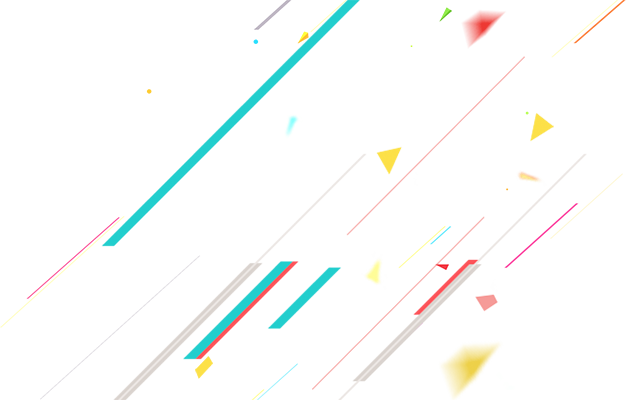 多元性別
身體意象的迷思
性霸凌性別歧視
課程內容
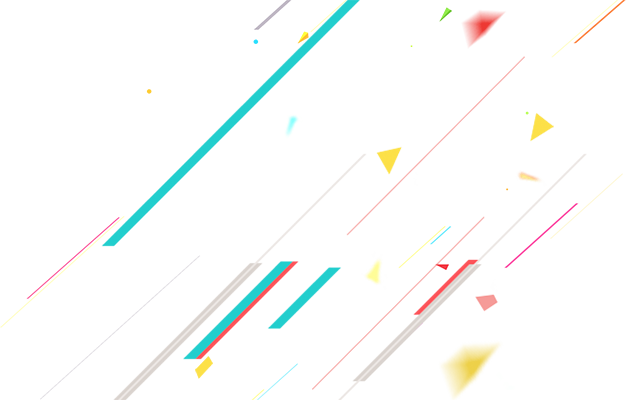 身體意象的迷思
性霸凌性別歧視
多元性別
認識性霸凌及性別歧視
暸解遇到性霸凌及性別歧視可以怎麼做
認識性別非單一組合
認識自己的性別
肯定自己的性別
認識什麼是身體意象
鬆動單一美/帥的標準
學習喜歡自己的身體
課程內容
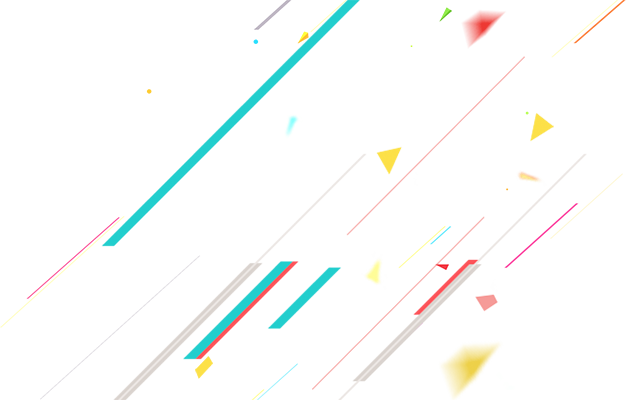 多元性別故事分享
丘愛芝的故事：
https://www.youtube.com/watch?v=X6laiBNdIhk

南非女子短跑女選手
卡斯特·塞門亞Caster Semenya
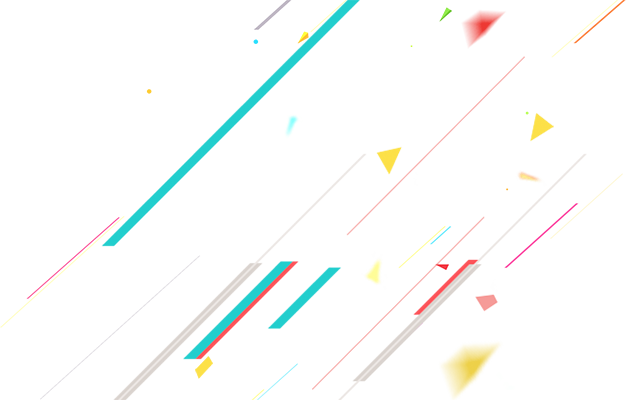 身體意象的迷思
你覺得帥的標準是？
怎樣是美？
長頭髮
肌肉
鳳眼
皮膚白皙
胸部大
運動好
個子高
成績好
高鼻子
身手矯捷
雙眼皮
皮膚黝黑
活潑
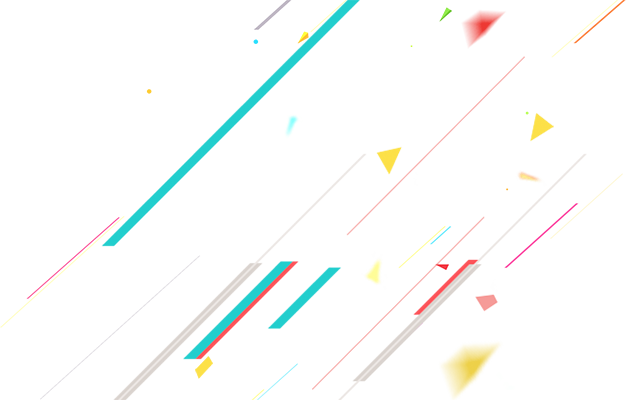 身體意象的迷思
多芬的廣告
美 不該只有一種標準
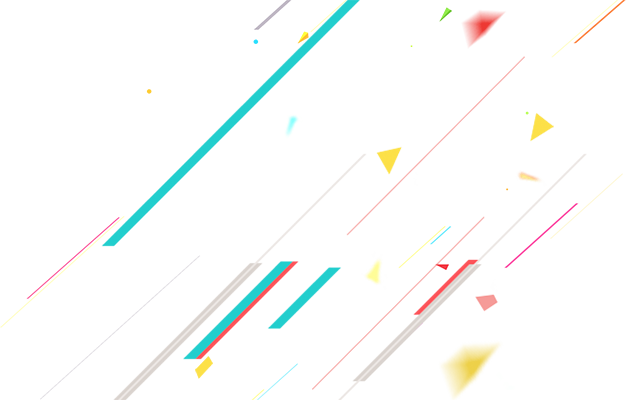 性霸凌性別歧視
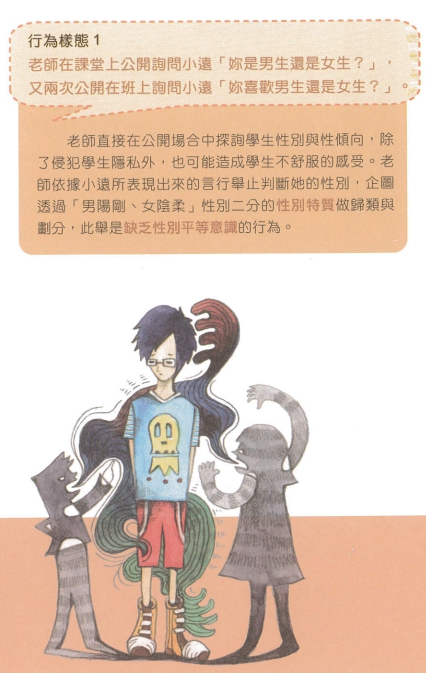 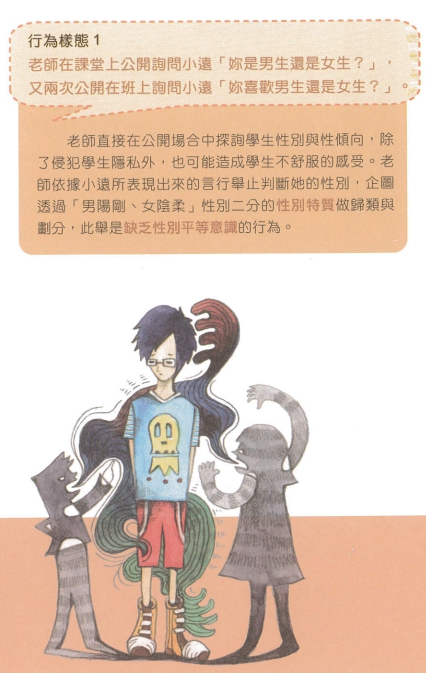 怎樣的行為是性霸凌 & 性別歧視？
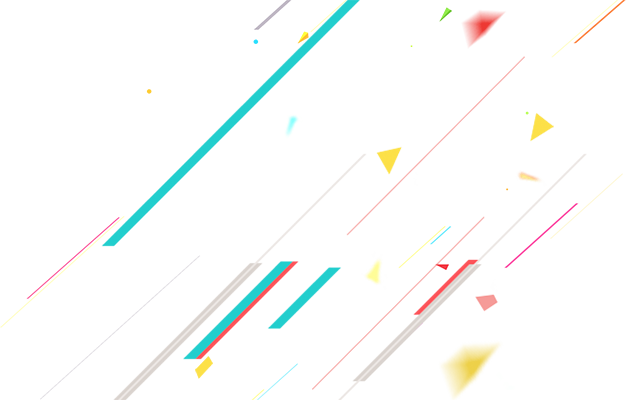 性霸凌性別歧視
因為對方是男性或女性，而對他們採取不正當、負面、有害的行為。
例如：娘娘腔的男生真是令人討厭、女生根本沒有能力當機長、懷孕的女性必須離職…
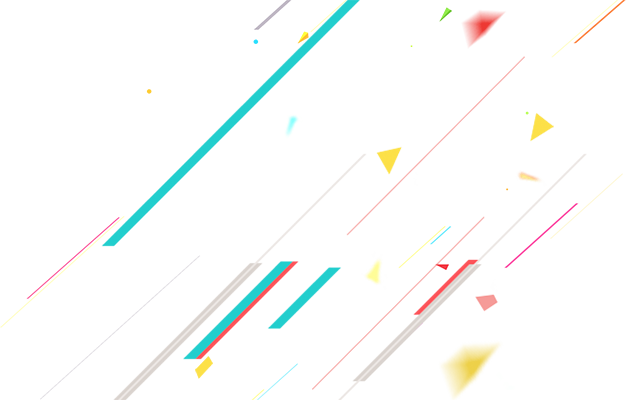 性霸凌性別歧視
透過語言、肢體或其他暴力，對於他人的性別特徵、性別氣質、性別傾向或性別認同進行貶抑、攻擊或威脅，但並非屬於性騷擾的行為。
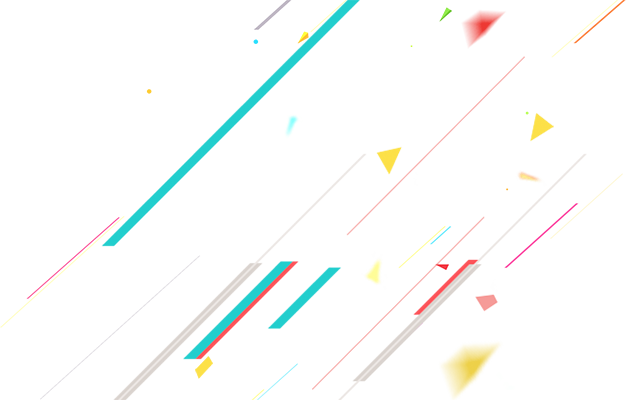 性霸凌性別歧視
當聽到（）發生性霸凌或性別歧視的時候，你的感受是？
我自己
你喜歡的人
同班同學
好朋友
隔壁鄰居
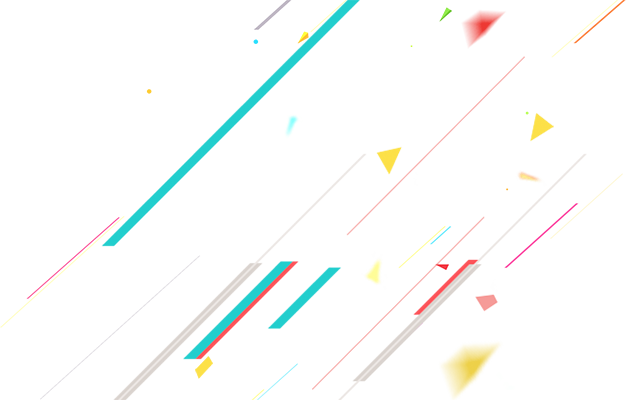 性霸凌性別歧視
當你身邊的人或是你自己碰到性霸凌或性別歧視時，你可以怎麼做？

告訴身邊信任的大人，如果你不敢告訴他們，也可以告訴你的朋友，請你的朋友轉告大人。大人有能力幫助你，解決問題，讓不好的事停止。